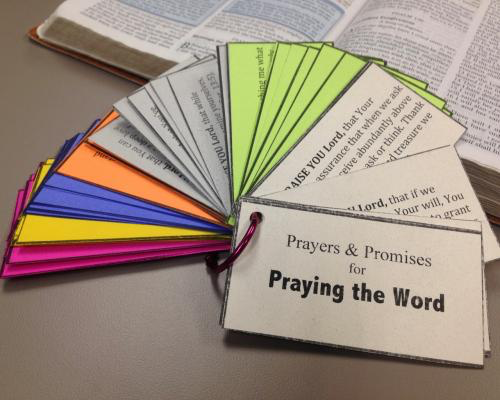 PRAYING THE WORD: PRAYER & PROMISE CARDS
https://www.revivalandreformation.org/resources/all/praying-the-word-prayer-and-promise-card
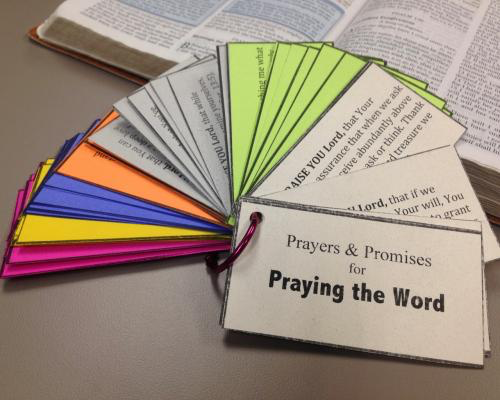 PRAYER CARDS
Have you ever wondered how to get started praying the Word? If so, these printable prayer cards, filled with Bible promises and quotes from Inspiration, are just for you. Topics covered include prayers and promises for your spiritual growth, for your children, your marriage, your ministry, for overcoming spiritual breaches, and much more. The promises included will add power to your prayer life. (Also available for download in Spanish. All cards can be edited and personalized!)
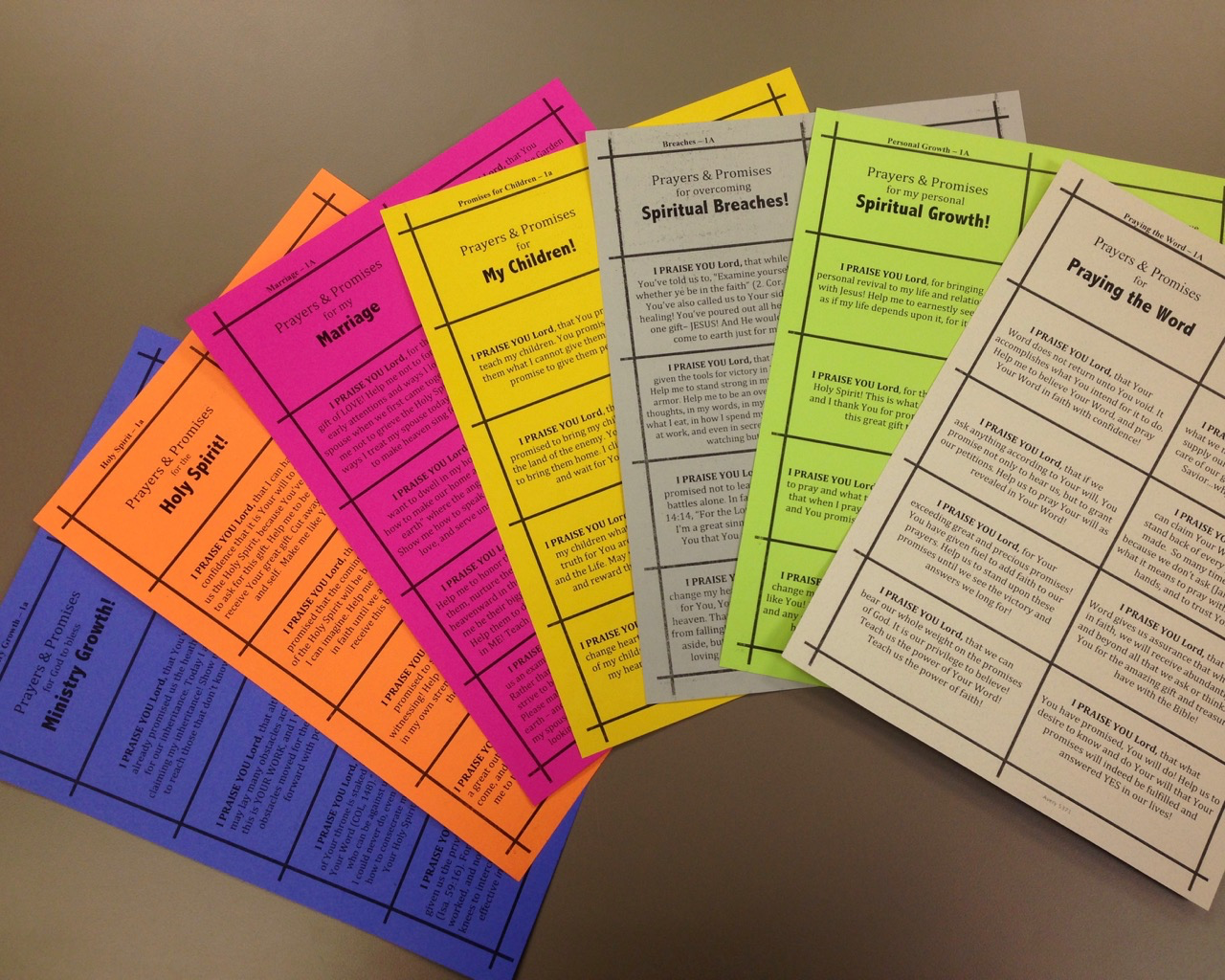 Go to the link to download the entire collection:
https://www.revivalandreformation.org/resources/all/praying-the-word-prayer-and-promise-card